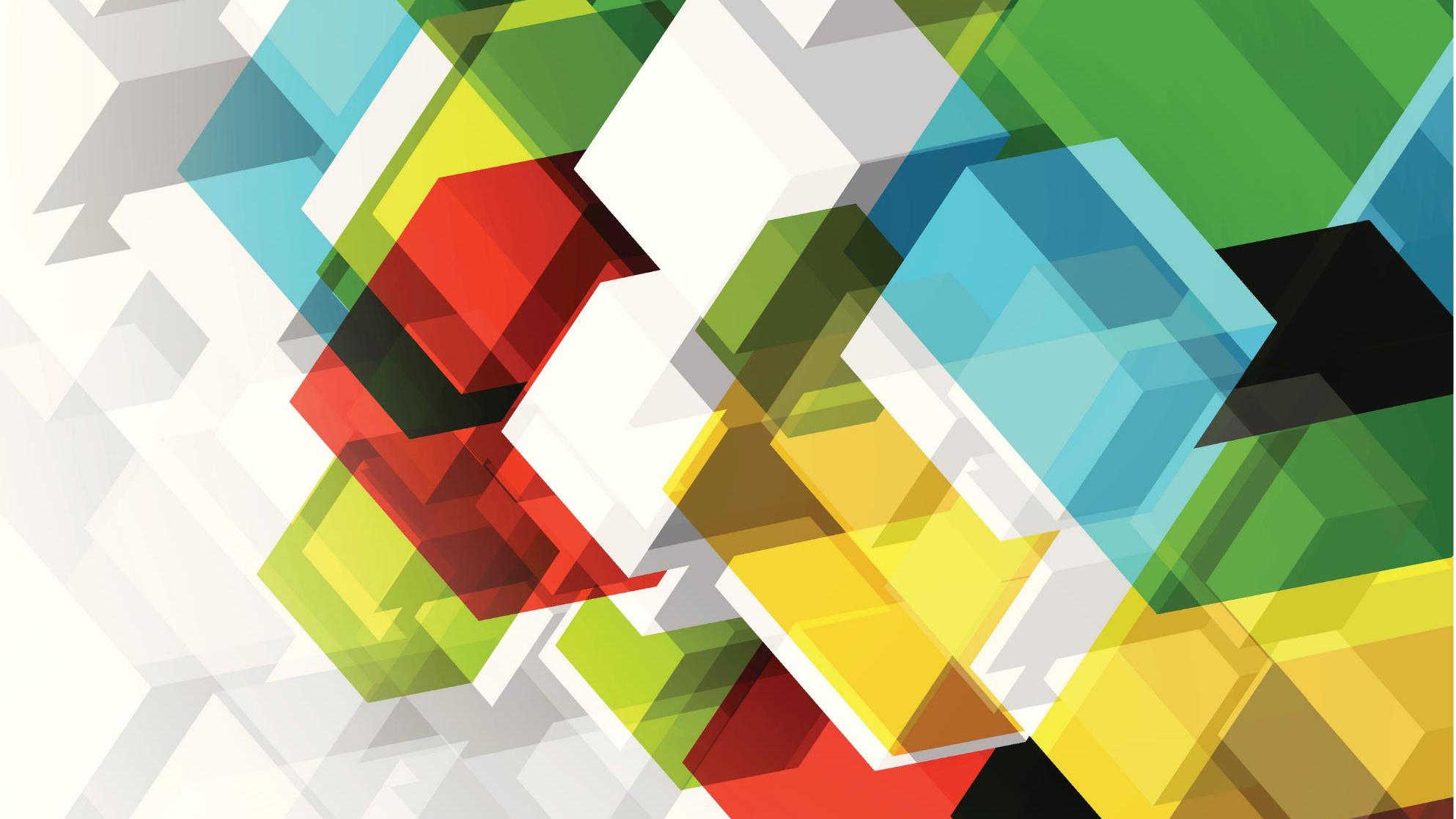 PROLJETNA PONAVLJALICA BR. 4
09. 04. 2021.
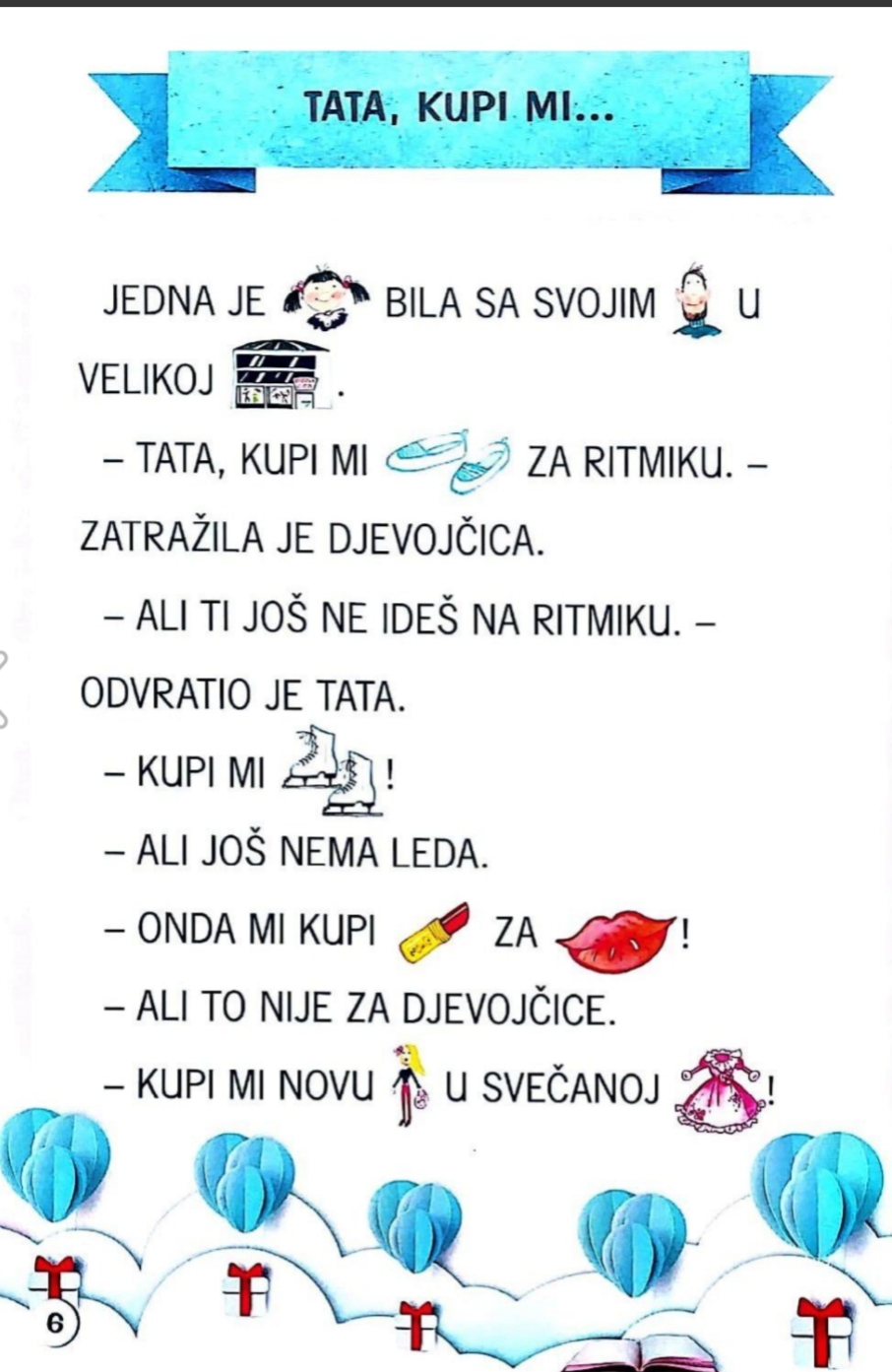 1. ZADATAK   - VJEŽBA ČITANJA
PROČITAJ SLIKOPRIČU Željke Horvat- Vukelja.
07.04. 2021.
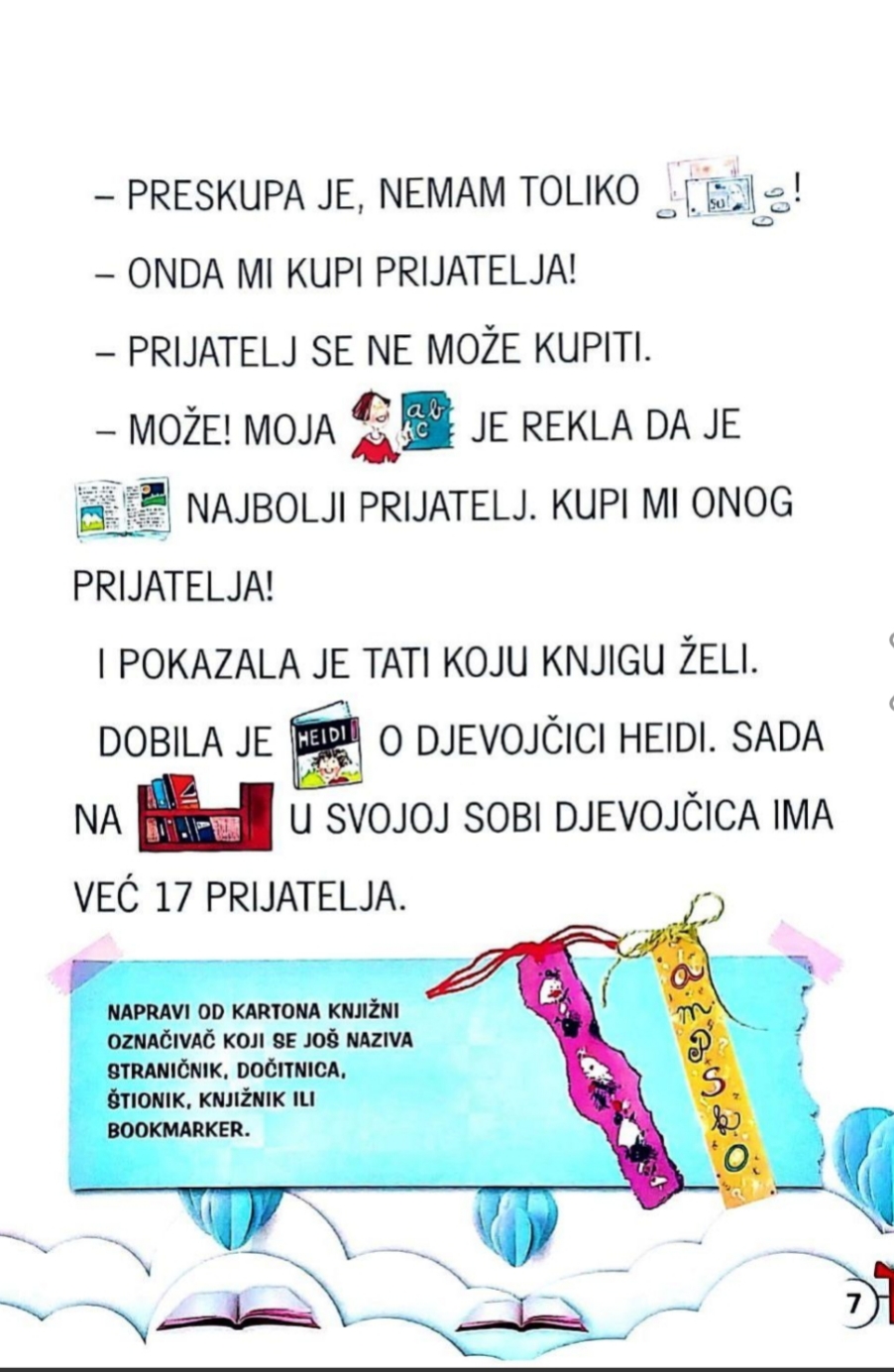 1. ZADATAK   - VJEŽBA ČITANJA
9. 4. 2021.
2. ZADATAK   - VJEŽBA PISANJA
PREPIŠI U PISANKU: naslov slikopriče i ime i prezime spisateljice  
ZAPIŠI U PISANKU:
1. Sve riječi koje su u slikopriči nacrtane poput crteža. 
2. Poredaj te riječi abecednim redom. 
3. Podvuci plavom bojom riječ koja sadrži najviše slova. 
4. Podvuci zelenom bojom riječi koja sadrži najmanje slova. 
5. Podvuci žutom bojom riječ koja sadrži  glas/ slovo Ć.
6. Podvuci crvenom bojom riječ koja sadrži glas/ slovo Č.
9.4.2021.
3. ZADATAK   - IZLOŽBA
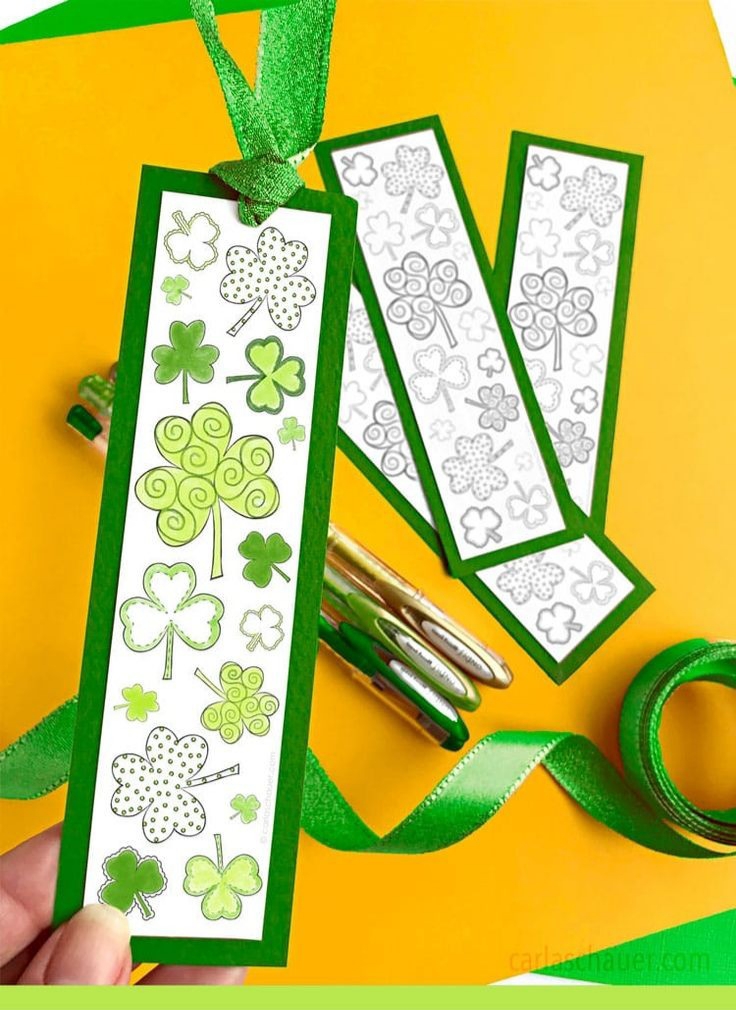 IZRADI PROLJETNI STRANIČNIK ZA KNJIGE POPUT OVOG NA SLICI.  
PRIPREMIT ĆEMO IZLOŽBU STRANIČNIKA KAD SE VRATIMO U ŠKOLU. 

POFOTKAJ I POŠALJI U WhatsApp grupu 1.e
9.4.2021.
4. ZADATAK   - VJEŽBA PISANJA
NAPIŠI U PISANKU:  

NEKOLIKO REČENICA O SVOJOJ NAJDRAŽOJ KNJIZI/ SLIKOVNICI. 
NACRTAJ NASLOVNICU TE KNJIGE/ SLIKOVNICE.
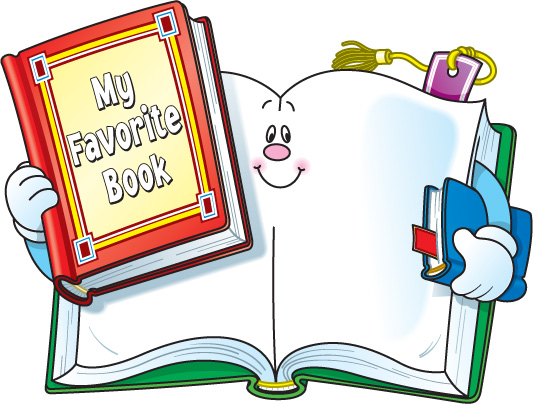 9.4.2021.
5. ZADATAK   PONOVIMO GRADIVO PRIRODE I DRUŠTVA
PONOVI ŠTO SMO NAUČILI
PROLJEĆE
https://wordwall.net/hr/resource/1574657/prolje%C4%87e-1-razred-kviz


PROLJEĆE NA SELU
https://wordwall.net/hr/resource/12134953/priroda-i-dru%c5%a1tvo/prolje%c4%87e-na-selu


VRIJEME U PROLJEĆE
https://wordwall.net/hr/resource/1008415/priroda-i-dru%c5%a1tvo/vrijeme-u-prolje%c4%87e
9.4.2021.
5. ZADATAK  VJEŽBAMO MATEMATIKU
NAPIŠI U MATEMATIČKU BILJEŽNICU 5 ZADATAKA RIJEČIMA O KNJIGAMA. 
Na primjer: 
Antonio je za vrijeme praznika pročitao 10 stranica lektire. Ostalo mu je za pročitati još 6 stranica do kraja knjige.
1.Koliko stranica ima knjiga koju Antonio čita?
2. Ima li knjiga manje ili više stranica od 20? Usporedi brojeve.

Zadatke će rješavati tvoji prijatelji kad se vratimo na nastavu nakon praznika.
9.4.2021.